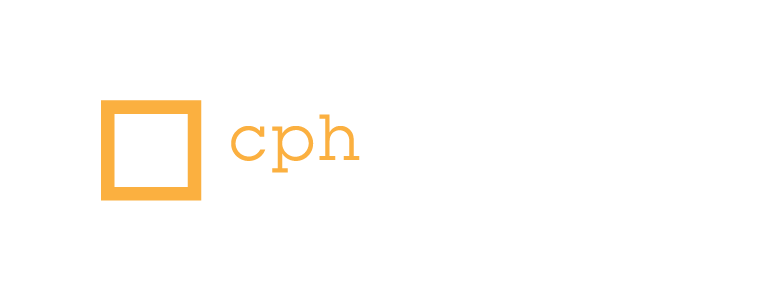 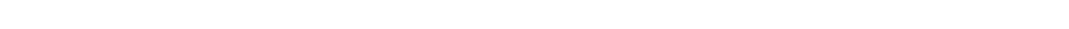 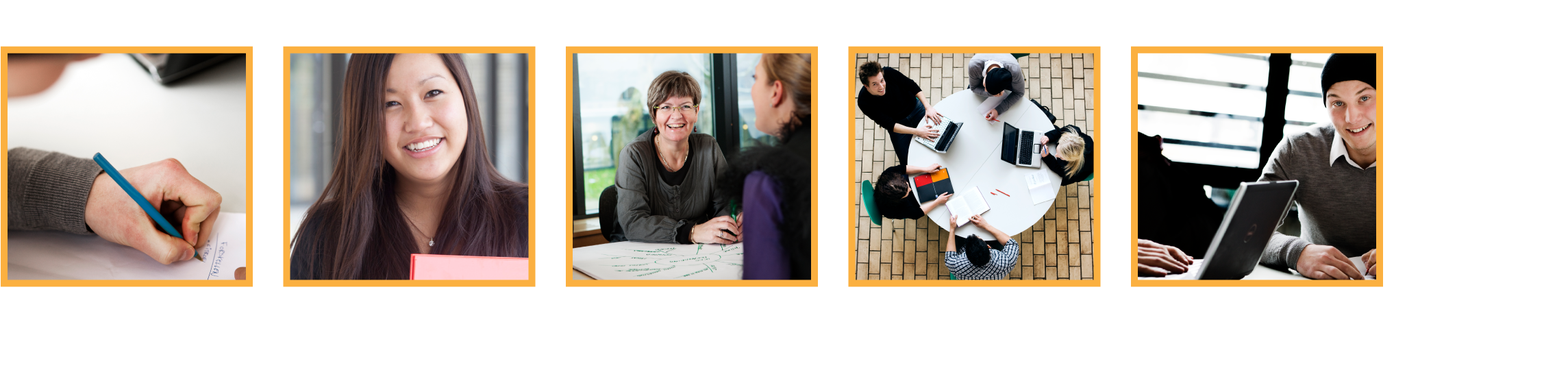 Velkommen til B klassen
Fagligt i uge 1
Mandag-Onsdag
Debugger og ArrayList
Torsdag-Fredag
Unittest og Hashmap
Debugger & ArrayList
En demo af hvordan 
I kan sætte breakpoints og 
forklare mig hvordan debuggeren virker
Programmeret Sem2ArrayList

Bemærk – der er forskellige krav til hvor meget en grøn, en gul og en rød gruppe skal vise.
Array vs. ArrayList
Hvad er forskellen mellem 
String[] strArray
ArrayList<String> strList

Hvordan er en ArrayList lavet?
Specielt hvordan kan man udvide et array?
public class SimpleArray {    
	public static void main(String[] args) {      
		String[] strArray = {"aaa", "bbb","ccc","ddd","eee",     
						"fff","ggg","hhh","iii","jjj"};      	
		swap(strArray, 4, 8);
	}        

	public static void swap(String[] sArr, int i, int j){      
		String tmp = sArr[i];      
		sArr[i] = sArr[j];      
		sArr[j] = tmp;    
	}
}
Python tutor (for java)
Simpelt swap elements program

Heap
Stack
Frames

Bemærk - ingen brug af System.out.println

Bubble sort program – se kaldsstak
Bubblesort link for pythontutor.com
http://www.pythontutor.com/java.html#code=public%20class%20SimpleArrat%20%7B%0A%20%20%20%20public%20static%20void%20main%28String%5B%5D%20args%29%20%7B%0A%20%20%20%20%20%20String%5B%5D%20strArray%20%3D%20%7B%22jjj%22,%22aaa%22,%20%22ggg%22,%22bbb%22%7D%3B%0A%20%20%20%20%20%20bubblesort%28strArray%29%3B%0A%20%20%20%20%20%20%0A%20%20%20%20%7D%0A%20%20%20%20%0A%20%20%20%20public%20static%20void%20bubblesort%28String%5B%5D%20sArr%29%7B%0A%20%20%20%20%20%20boolean%20swapped%20%3D%20true%3B%0A%20%20%20%20%20%20while%20%28swapped%29%7B%0A%20%20%20%20%20%20%20%20swapped%20%3D%20false%3B%0A%20%20%20%20%20%20%20%20for%20%28int%20i%20%3D%201%3B%20i%3C%20sArr.length%3B%20i%2B%2B%29%7B%0A%20%20%20%20%20%20%20%20%20%20if%20%28%20sArr%5Bi-1%5D.compareTo%28sArr%5Bi%5D%29%20%3E%200%20%29%20%7B%0A%20%20%20%20%20%20%20%20%20%20%20%20swap%28sArr,%20i-1,%20i%29%3B%0A%20%20%20%20%20%20%20%20%20%20%20%20swapped%20%3D%20true%3B%0A%20%20%20%20%20%20%20%20%20%20%7D%0A%20%20%20%20%20%20%20%20%7D%0A%20%20%20%20%20%20%7D%0A%20%20%20%20%7D%0A%20%20%20%20%0A%20%20%20%20public%20static%20void%20swap%28String%5B%5D%20sArr,%20int%20i,%20int%20j%29%7B%0A%20%20%20%20%20%20String%20tmp%20%3D%20sArr%5Bi%5D%3B%0A%20%20%20%20%20%20sArr%5Bi%5D%20%3D%20sArr%5Bj%5D%3B%0A%20%20%20%20%20%20sArr%5Bj%5D%20%3D%20tmp%3B%0A%20%20%20%20%7D%0A%7D&cumulative=false&curInstr=0&heapPrimitives=false&mode=display&origin=opt-frontend.js&py=java&rawInputLstJSON=%5B%5D&textReferences=false
Netbeans debugger
(( Demo af bubblesort program))

Variables window
Call stack window
Breakpoint
Stepping (forbi/over og indi/into)
ArrayList
Det gode ved arrays er:
arr[i] er MEGET hurtig

Det triste ved arrays er:
Man skal vide hvor mange elementer der skal være i array når man siger “new String[????]”

ArrayList redder dagen:
arr.get(i) og arr.set(i, elem) er MEGET hurtig
arr.add(elem) – er MEGET hurtig
Datastrukturer og algoritmer
Vi løfter motorhjelmen og kikker på
ArrayList
HashMap
Sortering (næste uge)
ArrayList
Har følgende metoder:
isEmpty()
size()
get(int index)
set(int index, String element)
add(String element)

(Her antager vi at det er en list af String)

((Tegning af extend))
HashMap operationer
isEmpty()
size()
get(String index)
set(String index, Objekt elem)

(Her vist med String som index)

((Tegninger med HashMap))
HashMap
Det gode ved ArrayList er at:
index er super hurtigt
Det triste ved ArrayList er at:
index skal være tal
Index skal være 0,1,2,3,4,…

HashMap:
index kan være vilkårligt objekt
index er superhurtigt